Figure 5. Orexin A suppresses HCN currents in PL pyramidal neurons. (A, B) The voltage sags induced by HCN currents in ...
Cereb Cortex, Volume 20, Issue 7, July 2010, Pages 1756–1767, https://doi.org/10.1093/cercor/bhp241
The content of this slide may be subject to copyright: please see the slide notes for details.
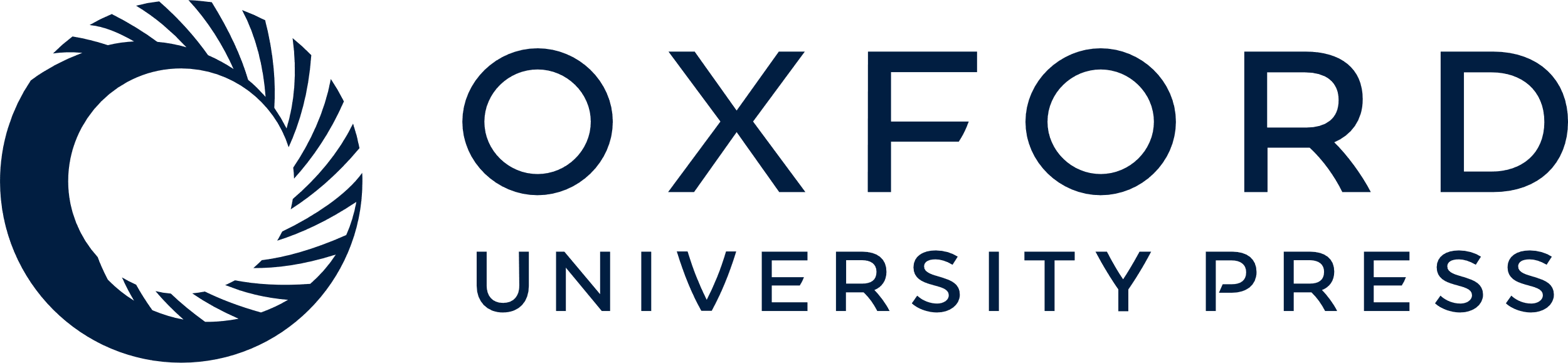 [Speaker Notes: Figure 5. Orexin A suppresses HCN currents in PL pyramidal neurons. (A, B) The voltage sags induced by HCN currents in PL pyramidal neurons were reduced by orexin A. (A) Responses in a representative neuron to hyperpolarizing current steps (−350 to −150 pA, step = 50 pA). Orexin A (400 nM) reduced the amplitude of the voltage sag. (B) Summary of the voltage sag ratio under control conditions and in the presence of orexin A. (C–E) The amplitude of HCN currents in PL pyramidal neurons was reduced by orexin A. (C) Currents evoked by 1000 ms voltage steps from −70 mV to −120 mV in 10 mV increments in the presence of Ba2+ (200 μM). Orexin A (400 nM) reduced the amplitude of HCN currents obviously, the amplitude of HCN currents recovered to control level after washout of orexin A. The inhibition of orexin A on HCN currents at −120 mV was amplified in (D). (E) Summary of the HCN current–voltage relationship of the control and orexin A-sensitive currents evoked by the voltage protocol (−70 to −120 mV).


Unless provided in the caption above, the following copyright applies to the content of this slide: © The Author 2009. Published by Oxford University Press. All rights reserved. For permissions, please e-mail: journals.permissions@oxfordjournals.org]